On dit non à la violence
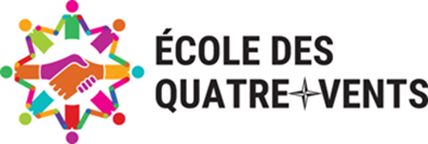 ACTIONS PRVENTIVES DE LA VIOLENCE
RESPONSABLES: enseignants, TES, responsable du service de garde.
Retour et réflexion sur 
         les situations vécues.
Encadrement des transitions.
Défis à l'élève.
Modélisation des bons comportements.
Médiation au besoin.
Système d'émulation classe, SDG, école.
Ateliers MooZomm
Enseignement habiletés sociales
Suivi TES.
Appel aux parents
Étape 1
RESPONSABLES: enseignant, TES, psychoéducateur  (indirect).

MESURES ÉDUCATIVES:
Moment de réflexion à l’école (durée selon la gravité du geste) 
Réflexion (gestes réparateurs)
Ateliers avec les TES (habiletés sociales, techniques d’impact, médiation, gestion des émotions.)

IMPLICATION DES PARENTS:
Signature de la fiche de réflexion
Étape 4
RESPONSABLES: Direction, psychoéducateur, enseignant, TES.

MESURES ÉDUCATIVES: (ajout)
Retrait immédiat de l'école pour une durée à confirmer.
Évaluation de la situation par un professionnel. ( Rédaction d'un plan d'intervention et /ou d'intensification.

IMPLICATION DES PARENTS: (ajout)
Réintégration de l'enfant à l'école par les parents.
Étape 3
RESPONSABLES: Direction, psychoéducateur, enseignant, TES.

MESURES ÉDUCATIVES: (ajout)
Retrait immédiat de l'école pour une durée à confirmer.
Évaluation de la situation par un professionnel. ( Rédaction d'un plan d'intervention et /ou d'intensification.

IMPLICATION DES PARENTS: (ajout)
Réintégration de l'enfant à l'école par les parents. (Rencontre PI)
Étape 2
RESPONSABLES: enseignant, TES, psychoéducateur  (indirect), direction.

MESURES ÉDUCATIVES: (ajout)
Appel aux parents par la direction.
Moment de réflexion à l'école d'une demi-journée
Contrat de non-violence.

IMPLICATION DES PARENTS:
Signature de la fiche de réflexion et du contrat.
Les mesures seront adaptées selon l’âge et les besoins de l’élève.
En tout temps, la direction peut décider de passer d’une étape à une autre selon la situation de l’élève.
On dit non à l'intimidation
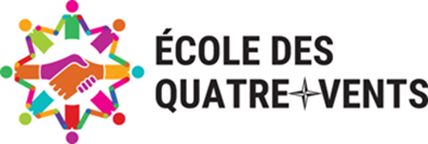 Palier 1
Actions préventives
Enseignement des habiletés sociales
Techniques d'impact
Modélisation
Encadrement des transitions
Accueils personnalisés
Conseil de coopération
Relaxation, méditation
Cueillette des faits
Référence aux TES si c'est de l'intimidation.
Explications de l'intimidation et de ses répercussions.
Excuses écrites envers l'intimidé
Médiation
Apaisement préventif
Suivi TES auprès des jeunes
Consignation de l'évènement
RESONSABLE: Titulaire et TES
RESONSABLE: Titulaire et TES
RESONSABLE: Titulaire,  direction
            Professionnel et TES
RESONSABLE: Titulaire,  direction
 Professionnel et TES
Interventions du palier 2 +
Rencontre entre la direction et les parents.
Travail sur l'intimidation
Geste de réparation
Rédaction d'un plan d'intervention et/ou d'intensification.
Au besoin, rencontre du policier préventionniste
Interventions du palier 1 +
Réflexion sur l'intimidation signée par les parents
Contrat d'engagement.
Rencontre avec la direction
Suivi des intervenants après du jeune
Moment de réflexion à l'école d'une demi-journée (ou selon le geste)
Suspension à l'interne ou à l'externe selon la situation
Palier 2
Palier 3
La direction peut en tout temps ajouter ou enlever des mesures selon la situation.
Les mesures seront adaptées selon l'âge et les particularités des élèves.